POR FSE 2014/20
AVVISO PUBBLICO - BORSE 
LAVORO OVER 30 
Priorità 8.i
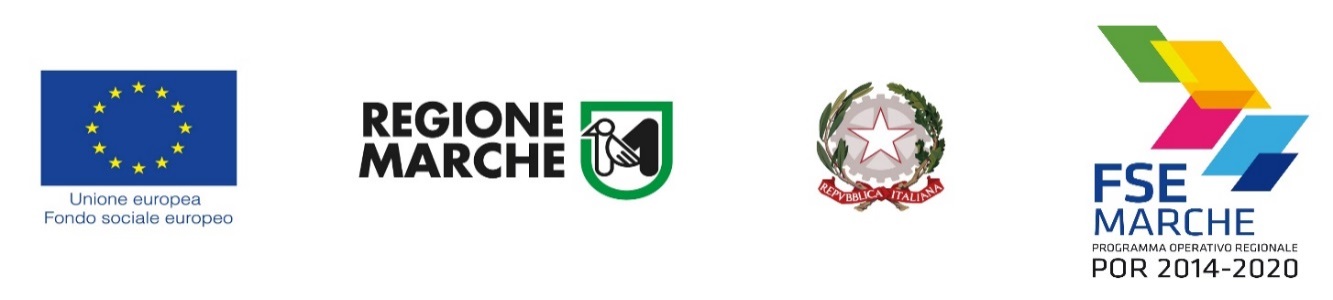 Assegnazione di borse lavoro per la realizzazione di un’esperienza lavorativa e formativa a:
Soggetti over 30 residenti nella Regione Marche
Disoccupati
In possesso di una scolarità anche minima
Con un indicatore della situazione economica (ISEE) max di euro 18.000,00
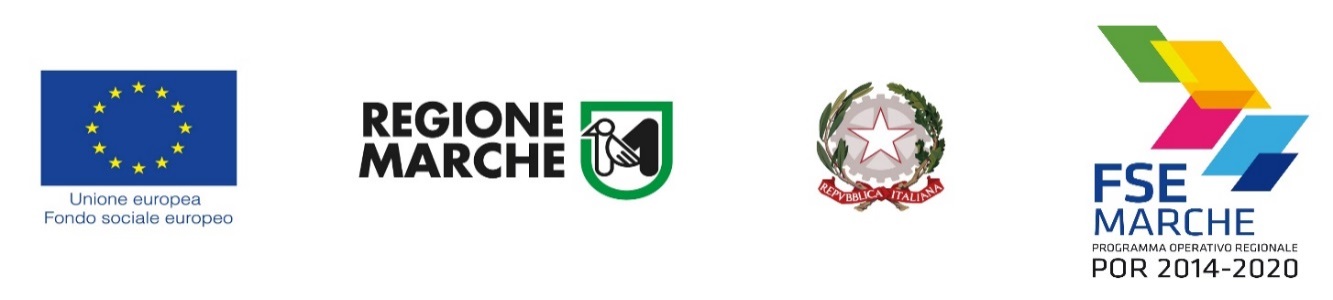 La borsa lavoro
Ogni borsa contiene un progetto di inserimento pratico formativo presso un soggetto ospitante, costruito sul curriculum del candidato e sulle caratteristiche del soggetto ospitante
La borsa rappresenta uno strumento di riqualificazione professionale e di sostegno nella fase di (ri)collocazione nel mercato del lavoro
La durata (massima) di ogni borsa è di sei mesi
Per ogni borsa è erogata un’indennità forfettaria mensile pari ad euro 650,00 lordi
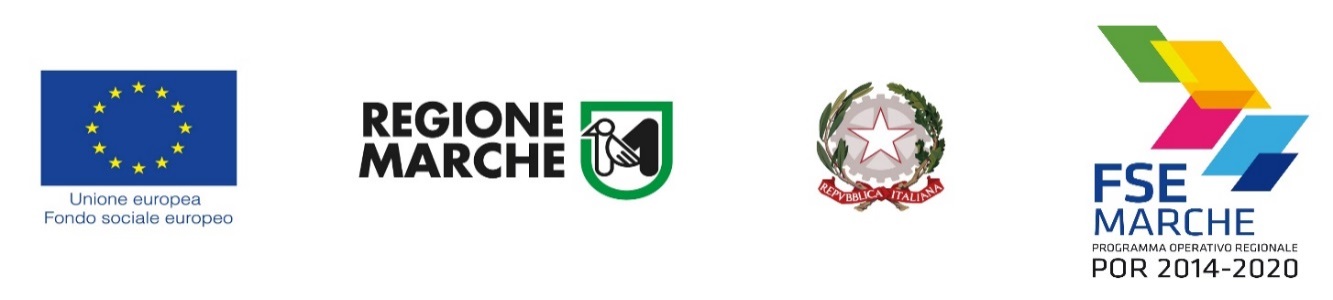 Soggetti ospitanti le borse lavoro
Imprese
Associazioni o Organizzazioni senza scopo di lucro 
Studi professionali

Le borse in nessun caso configurano un rapporto di lavoro con i soggetti ospitanti
I soggetti ospitanti hanno la sede legale e/o operativa nella Regione Marche
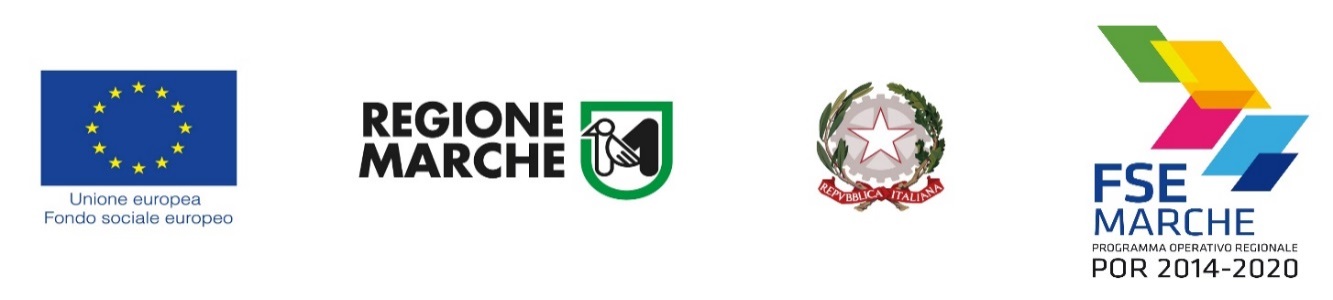 Impegno previsto
Euro 4.231.500,00
Saranno attivate mille (1000) borse lavoro over 30
Ogni borsa ha un costo di euro 3.900,00: euro 650,00 al mese x 6 mesi

Nell’impegno previsto a carico della Regione Marche è considerata anche la quota a titolo di IRAP
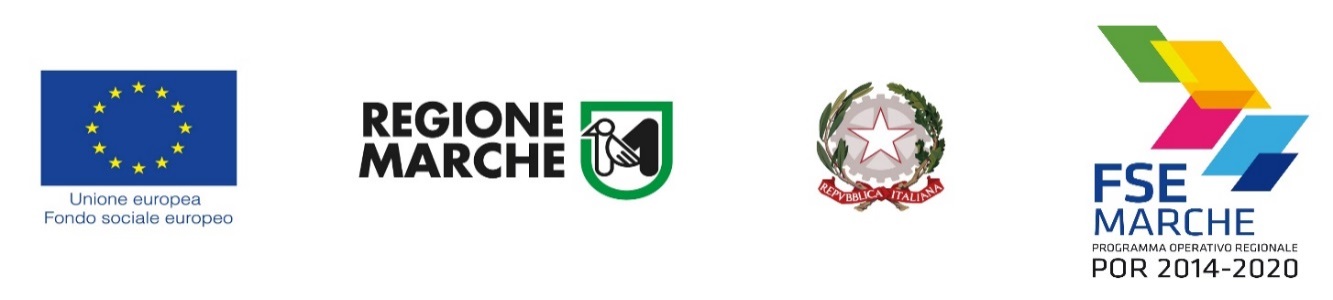